Peer Mentoring
Android Mobile  Application
March 2016
Daniel Douglas, Emilie Doyle, Claire Durand, Rachel King
Dr. Joseph Picone
Purpose
Provide a mentor-matching service
Enhance mentor and mentee network
Provide effective mentoring relationships
Alleviate administrative burden
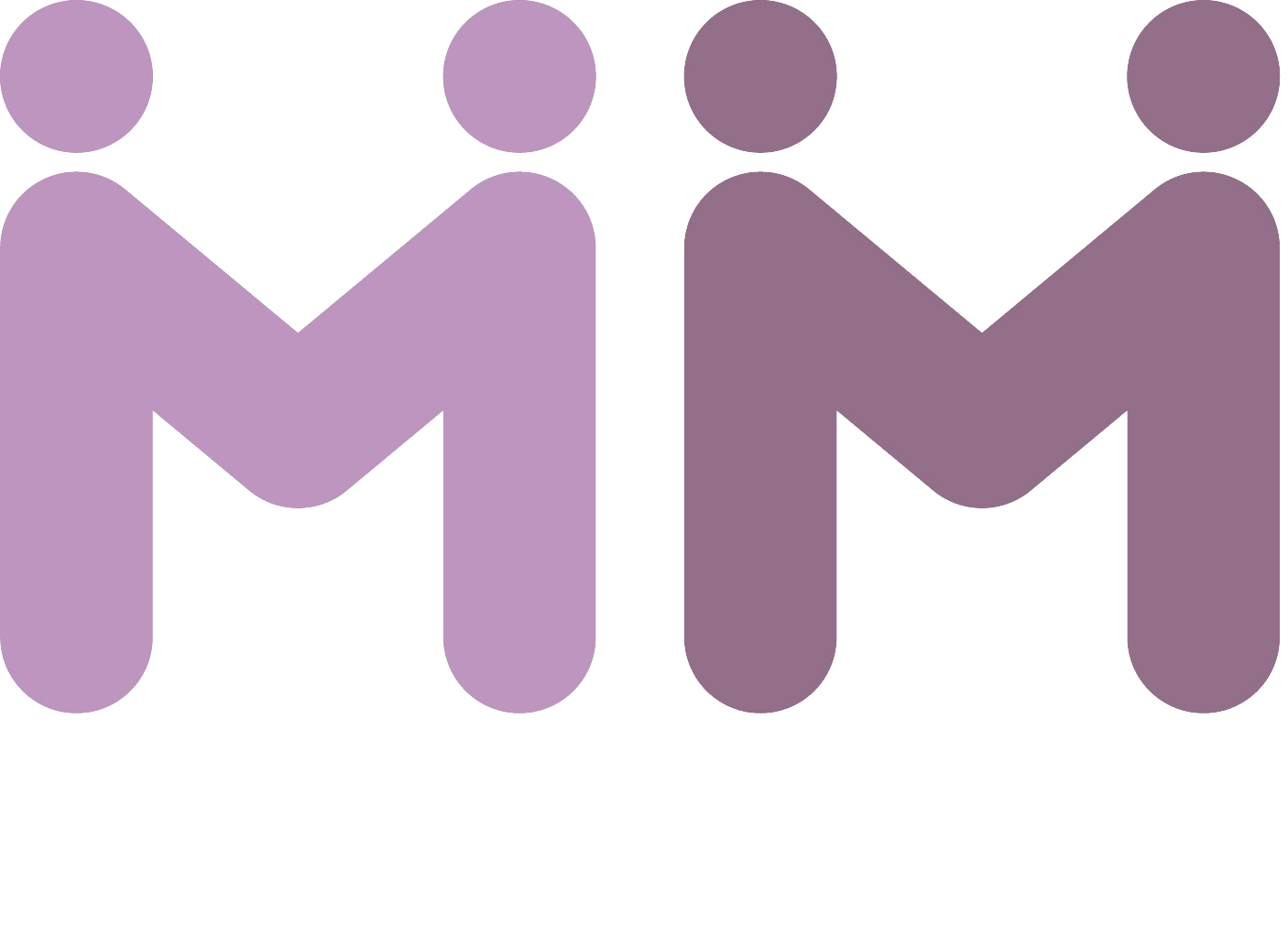 [Speaker Notes: Claire]
Audience and Users
Temple Honors Peer Mentorship Program
Temple College of Engineering Mentorship Program

Student Users
Mentors & mentees

Administrative Users
Superuser & admin
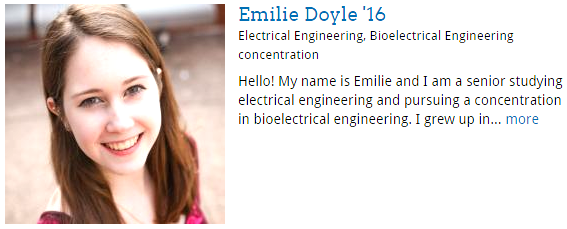 [Speaker Notes: Claire]
Functions
Students (Mentors and Mentees) Can:
S   earch for mentors based on key attributes
Request a ‘match’ with a mentor
Edit Personal Information
Admins Can:
Search for mentors
Manage students users
Add new mentors and mentees
[Speaker Notes: Based on our Preliminary User Testing, these are the required use cases… Emilie]
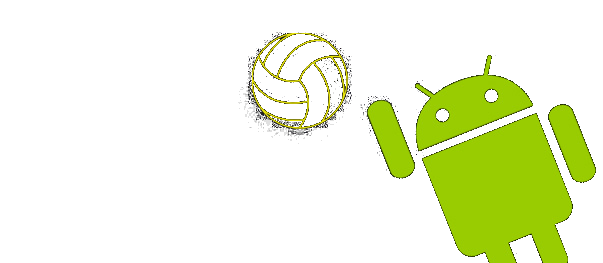 Tools
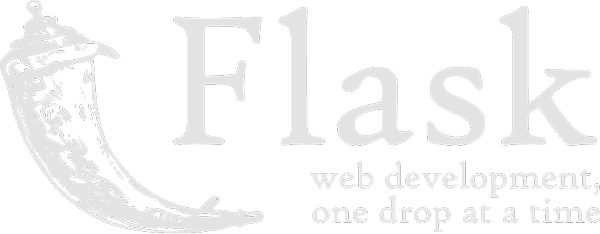 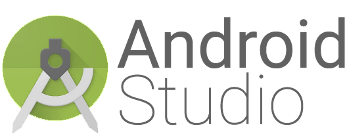 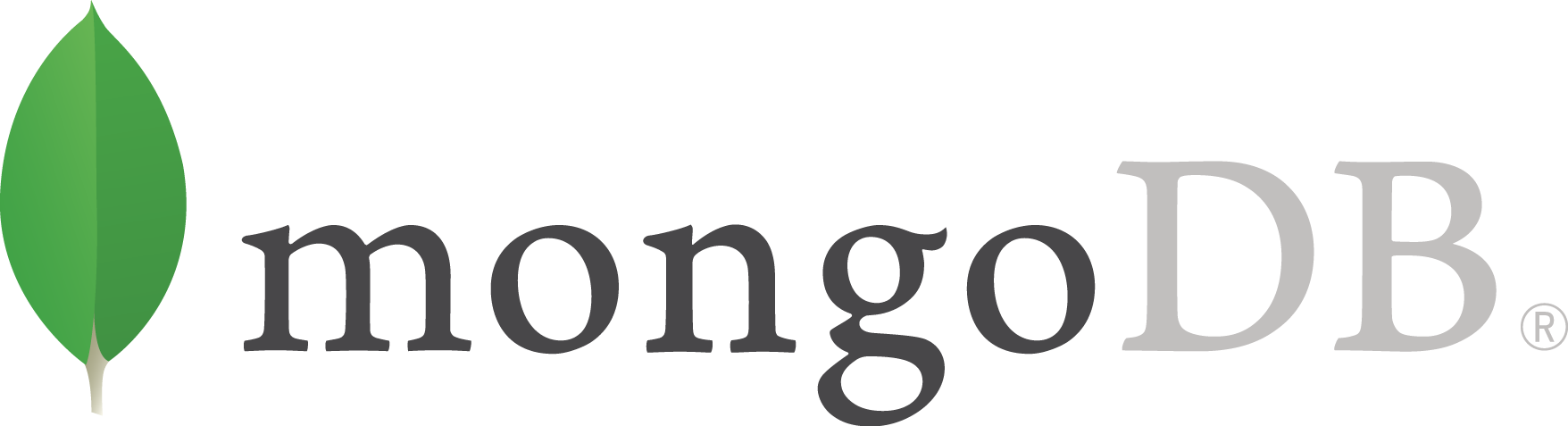 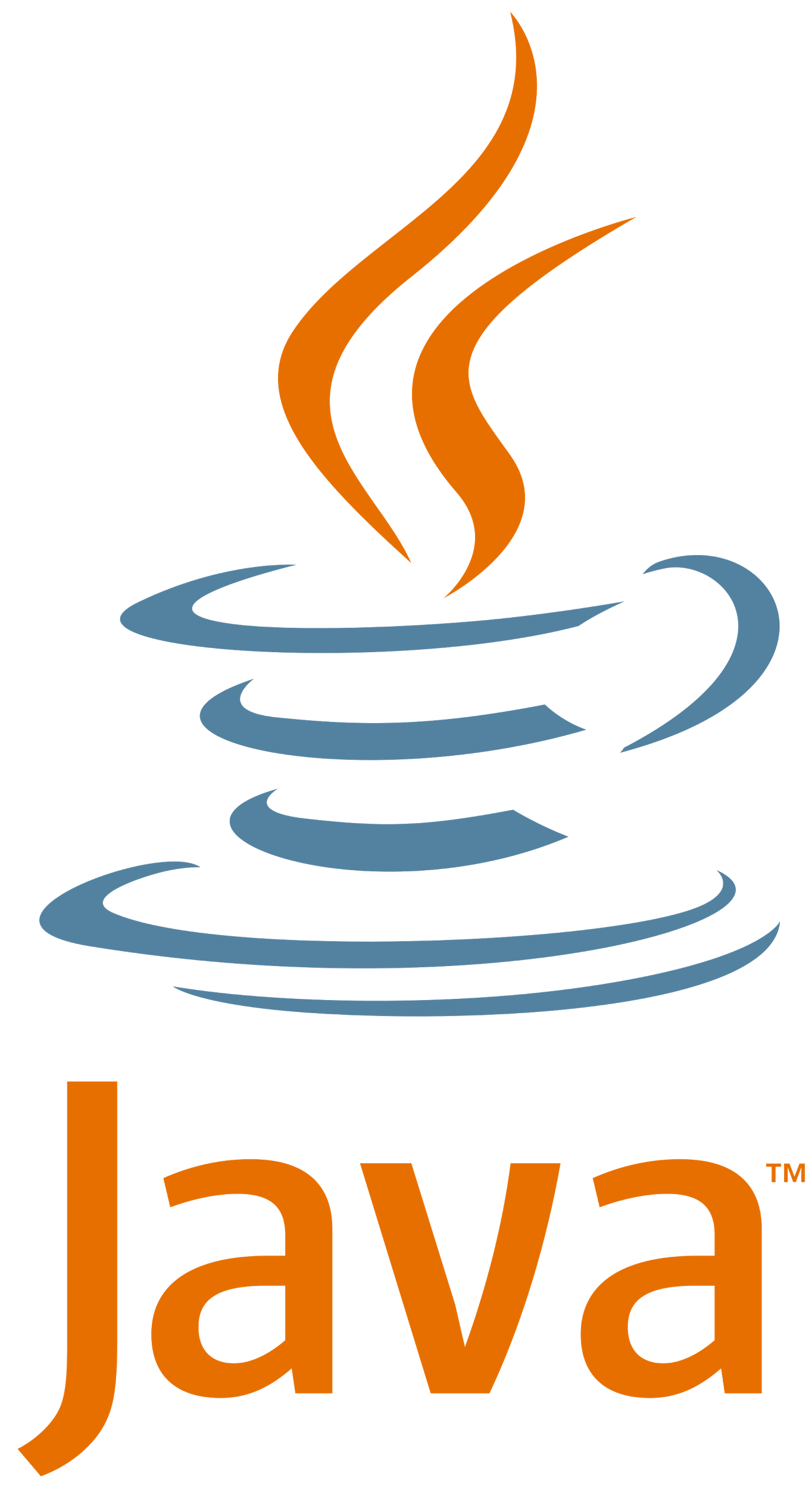 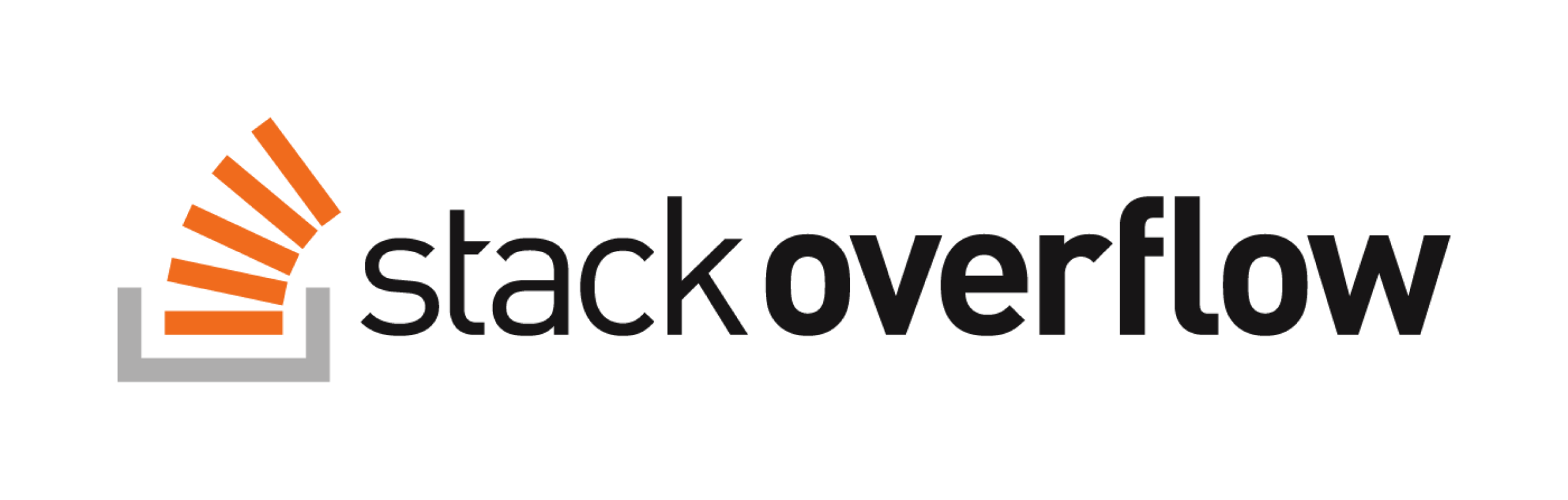 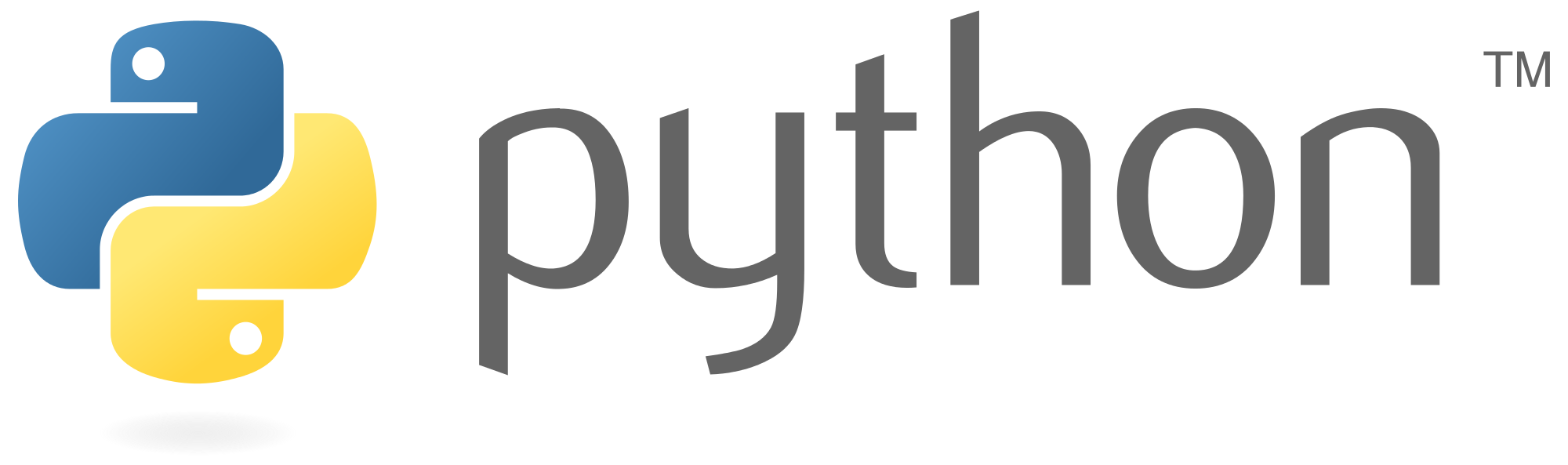 [Speaker Notes: Dan]
Client:Server Relationship
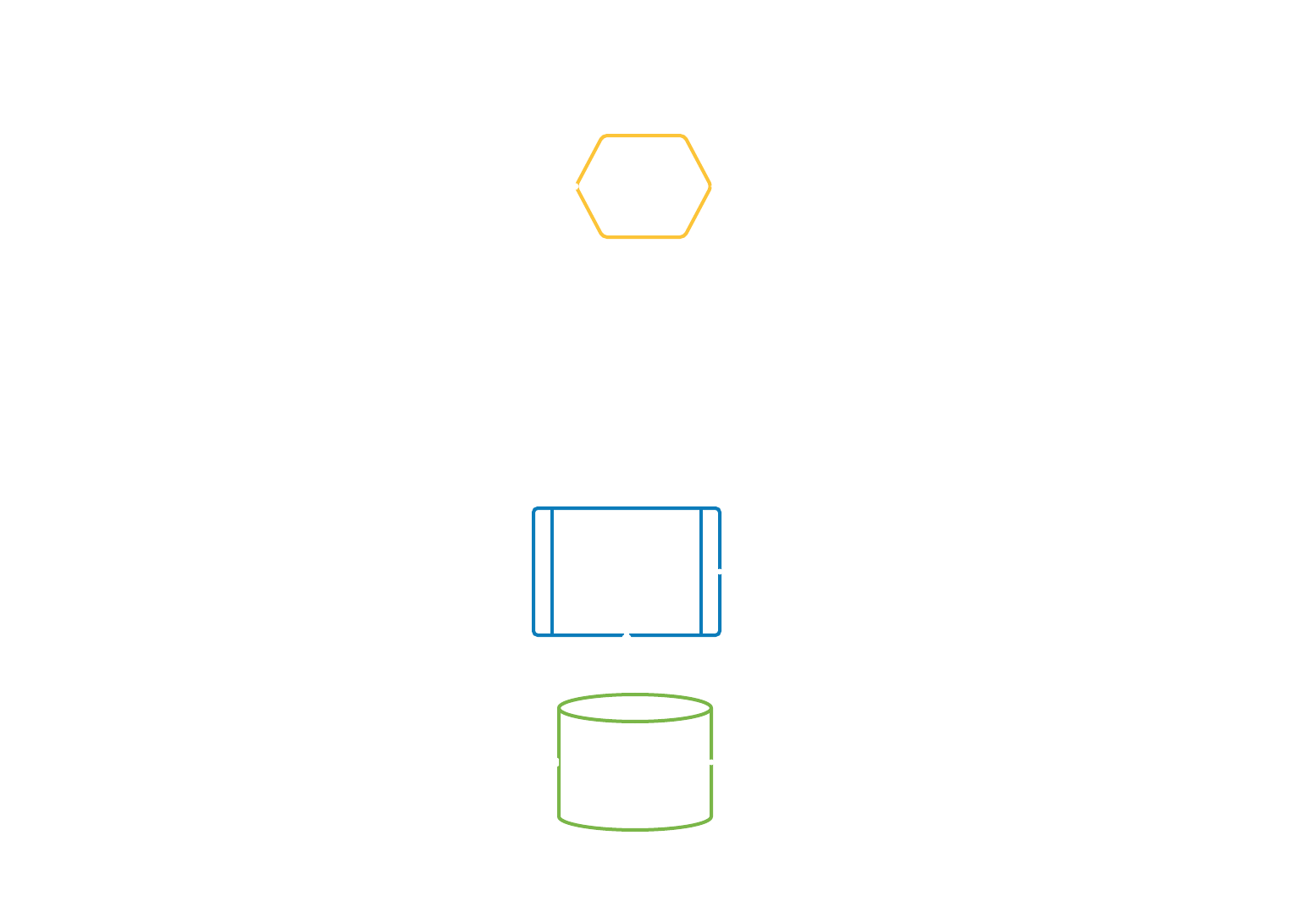 Database is never directly accessed by client.
[Speaker Notes: Rachel]
Database Structure
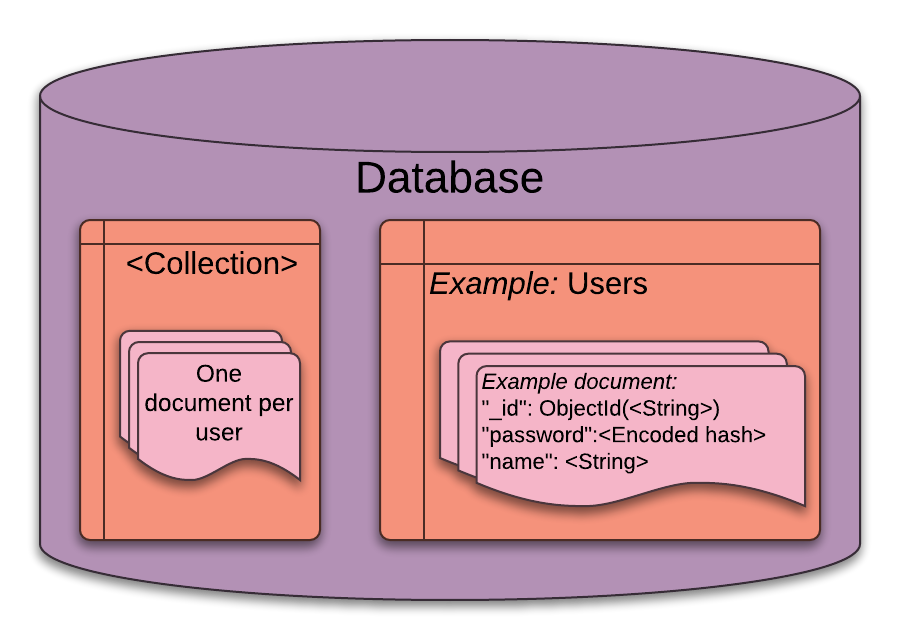 MongoDB is NoSQL and schema-free. We can quickly find the best structure for each data collection.
[Speaker Notes: This slide causes me to feel excitement ~Raquel
Dan]
Application Demonstration
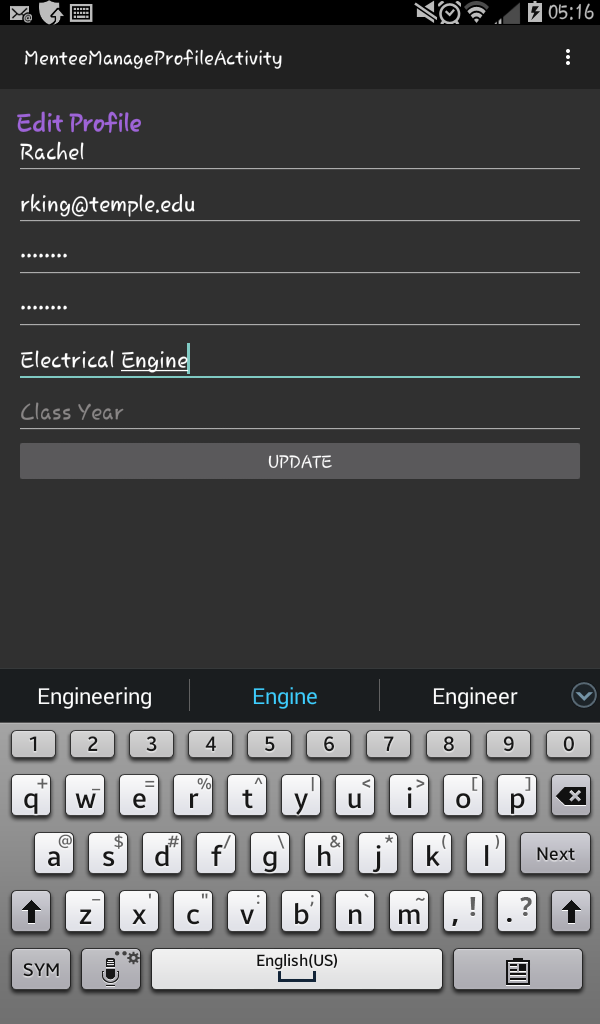 Project Management Tools
plan sprint
Agile Development
‘SCRUM’
Cyclical 
Iterative
meet
set stories
work 
& adjust
create tickets
[Speaker Notes: Rachel]
Project Management Tools
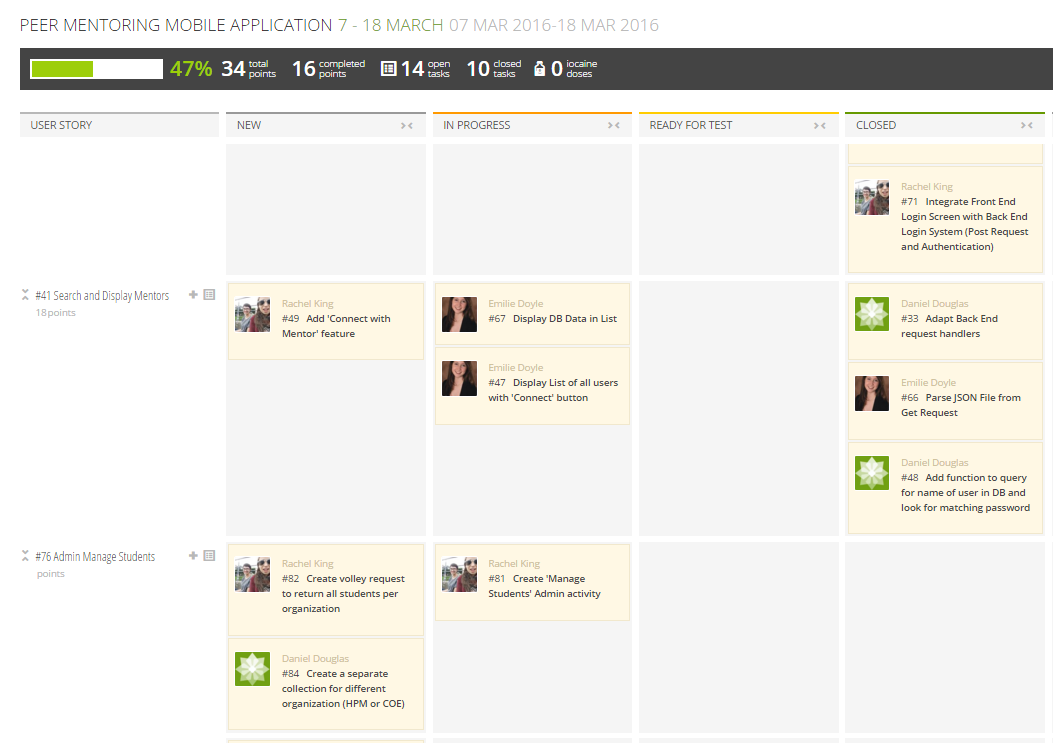 Taiga
Agile
Project Libre
Semester Schedule
Requirements Document
Use Cases
Functionality
[Speaker Notes: Rachel]
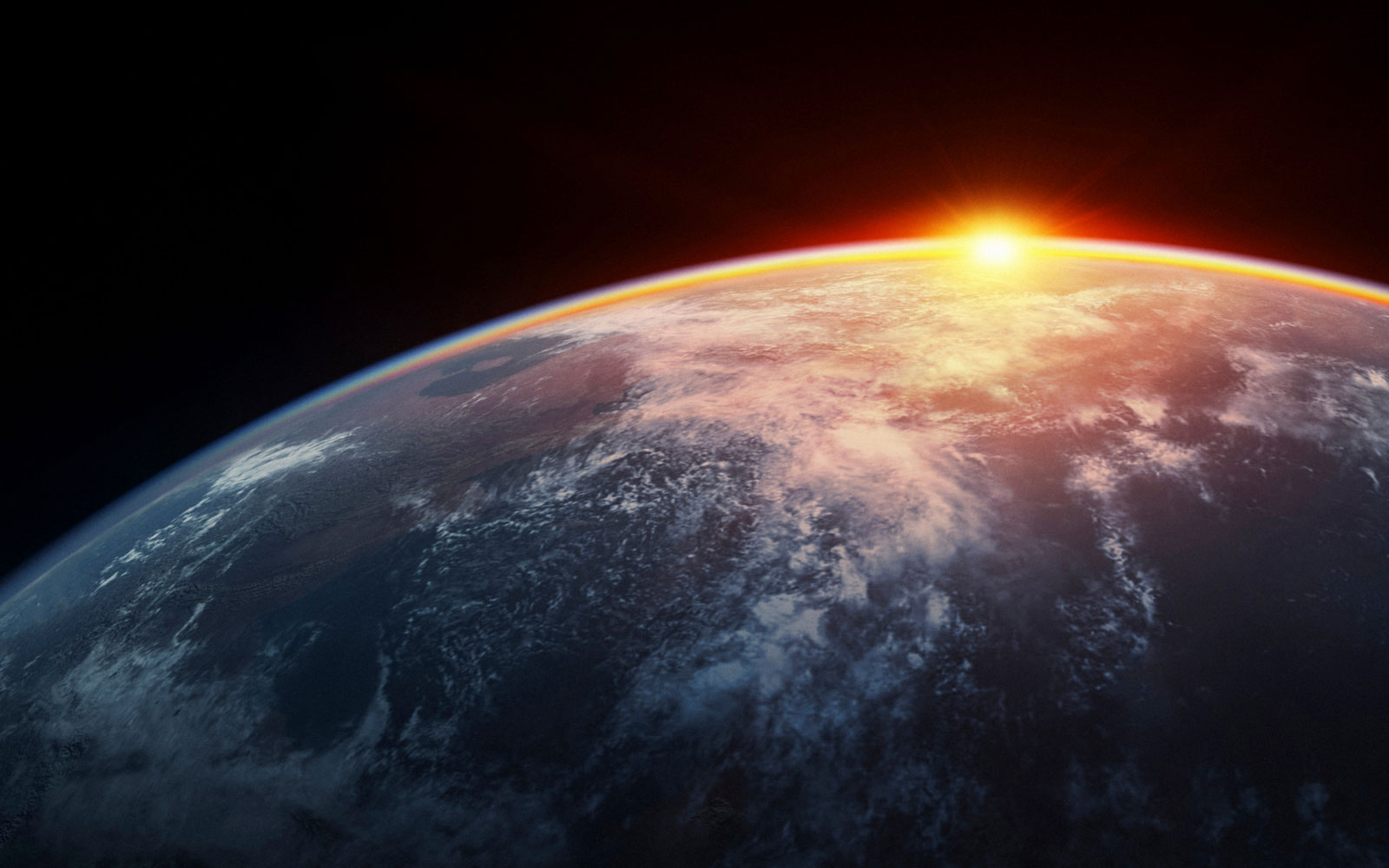 Future Work
Match Requests
Admin Management
LDAP Certifications
Client Certificates
Development of Matching Algorithm
Email Notifications
Push Notifications
Backend Data Analytics
Expanded Application Security
And many other possibilities!
[Speaker Notes: Emilie]
thanks!
Any questions?

You can contact us at
temple-engineering-engr3982-001@googlegroups.com